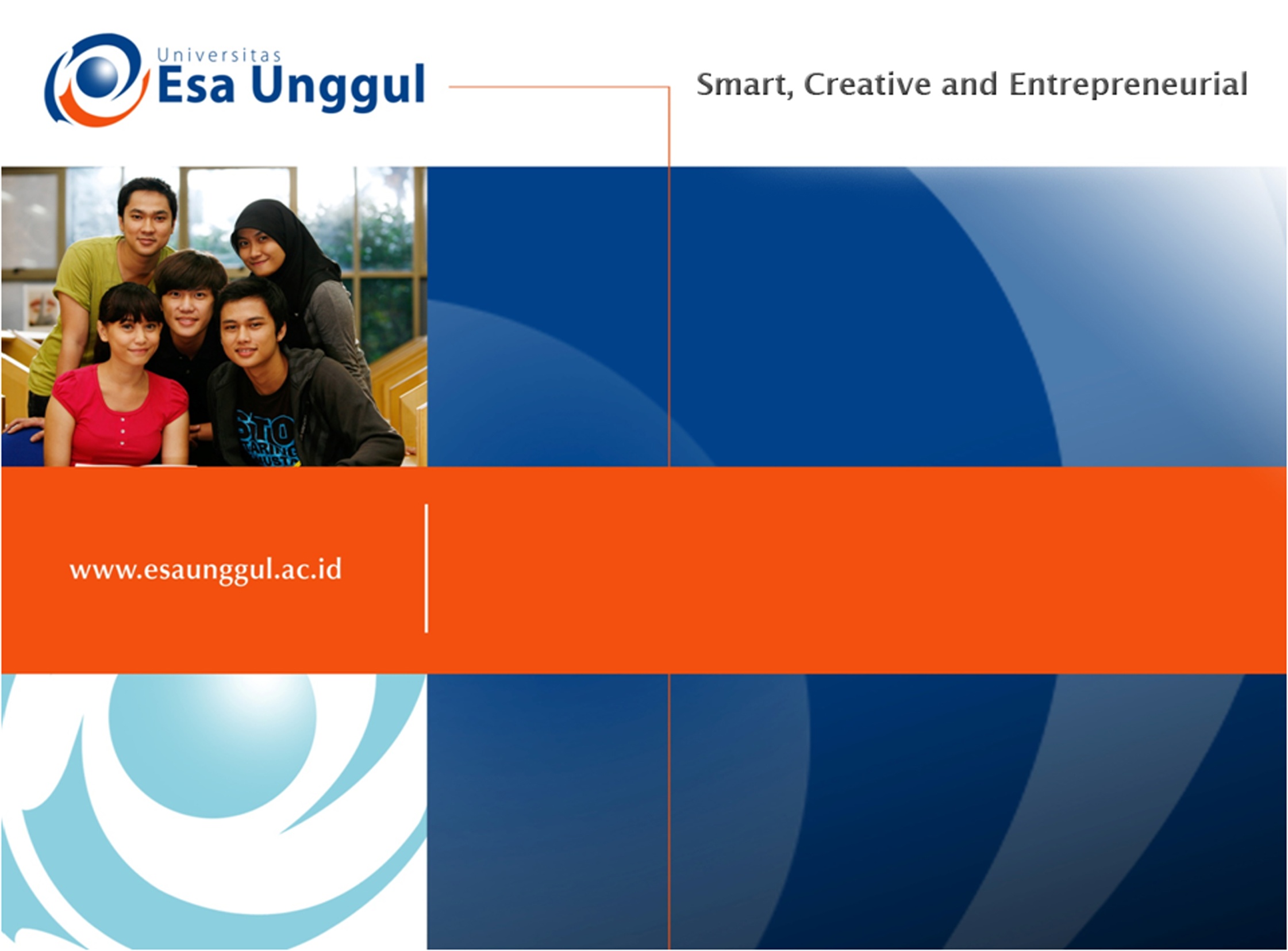 TULIS POKOK BAHASAN
PERTEMUAN 1
Alberth Supriyanto Manurung
PGSD FKIP
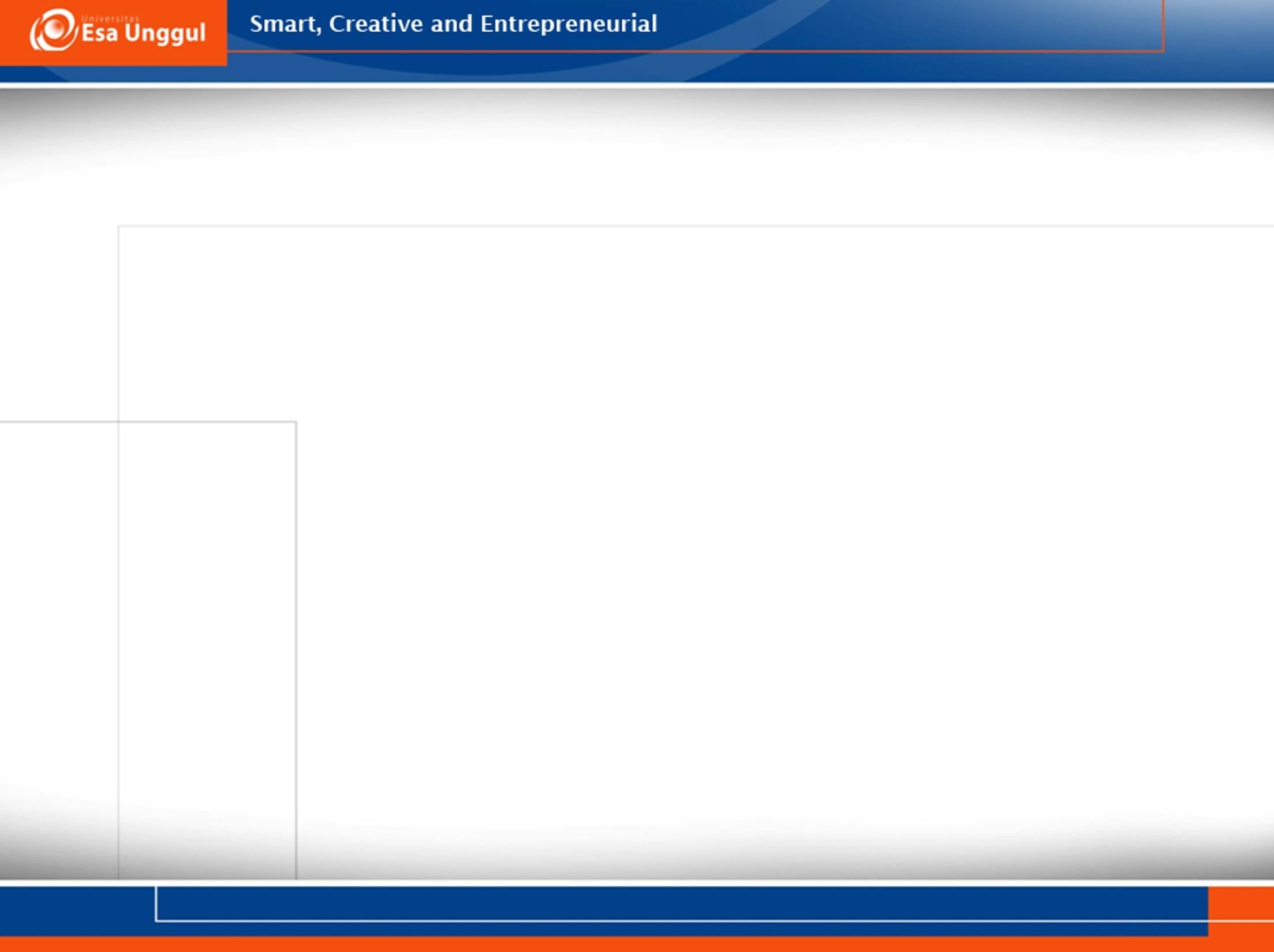 PERTEMUAN 4
Sistem Numerasi Arab-Hindu
Sistem Numerasi Romawi
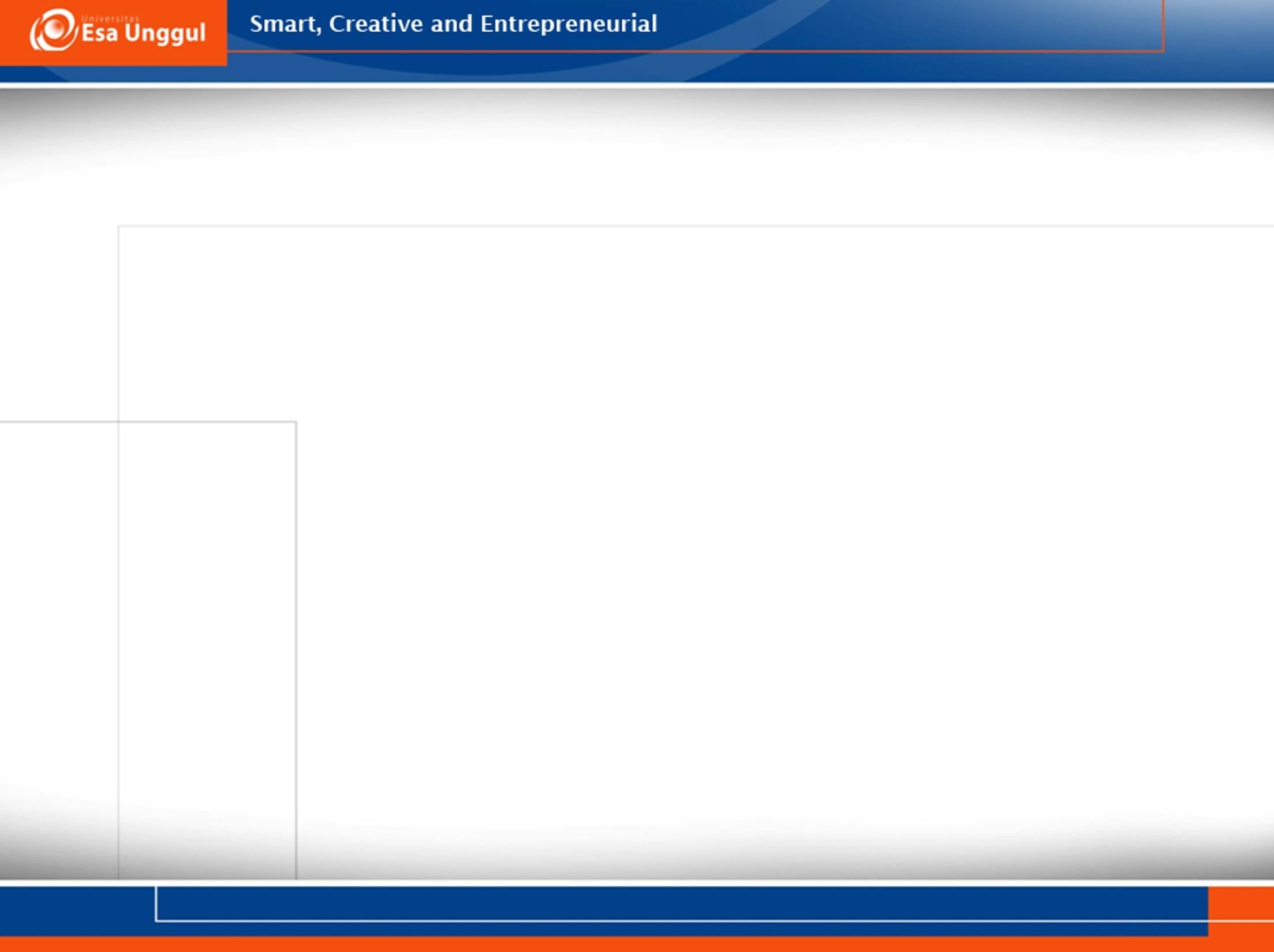 KEMAMPUAN AKHIR YANG DIHARAPKAN
Mahasiswa mampu 
	mengaplikasikan sistem bilangan romawi dan hindu arab
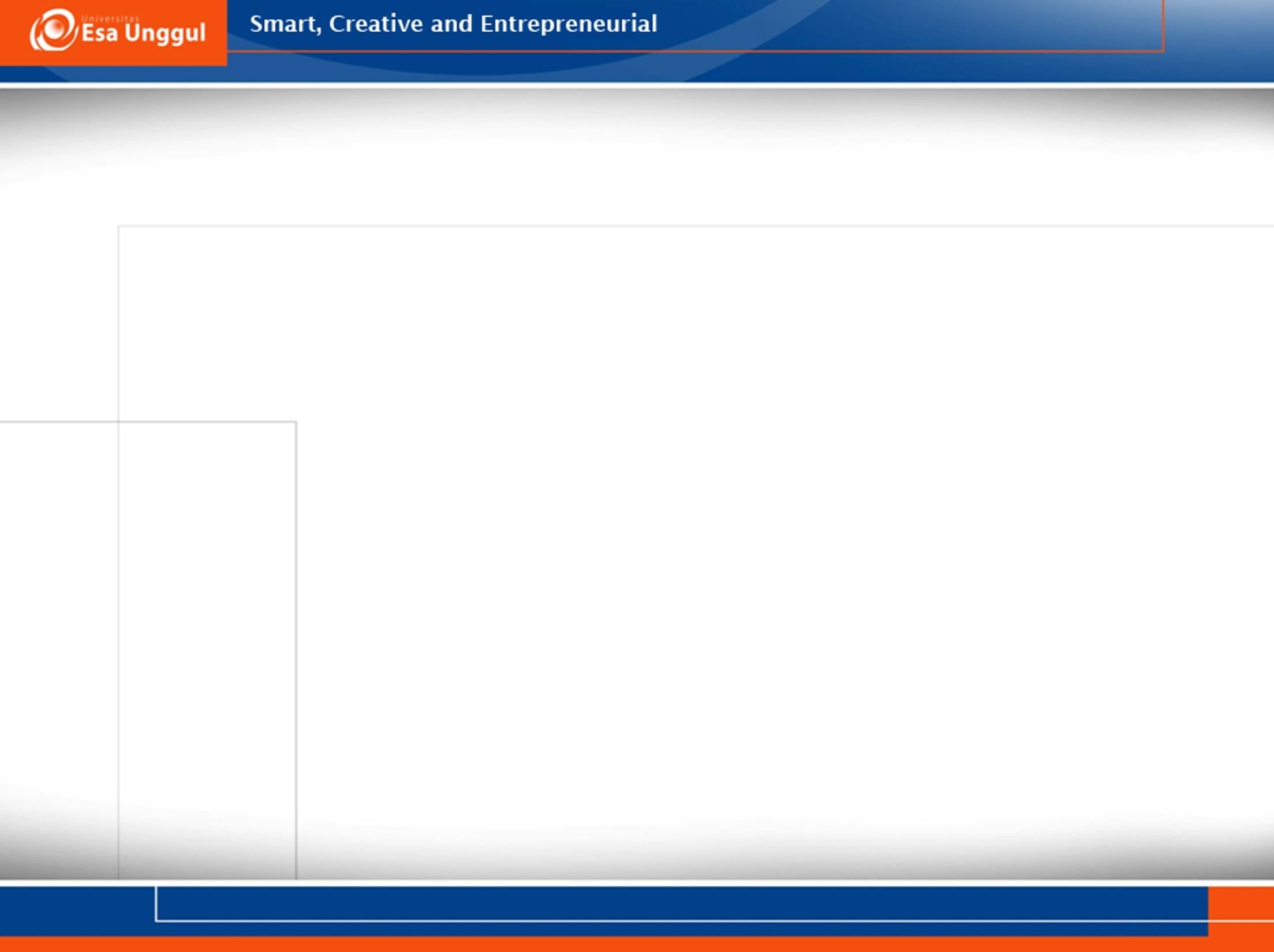 SEJARAH NUMERASI ARAB-HINDU
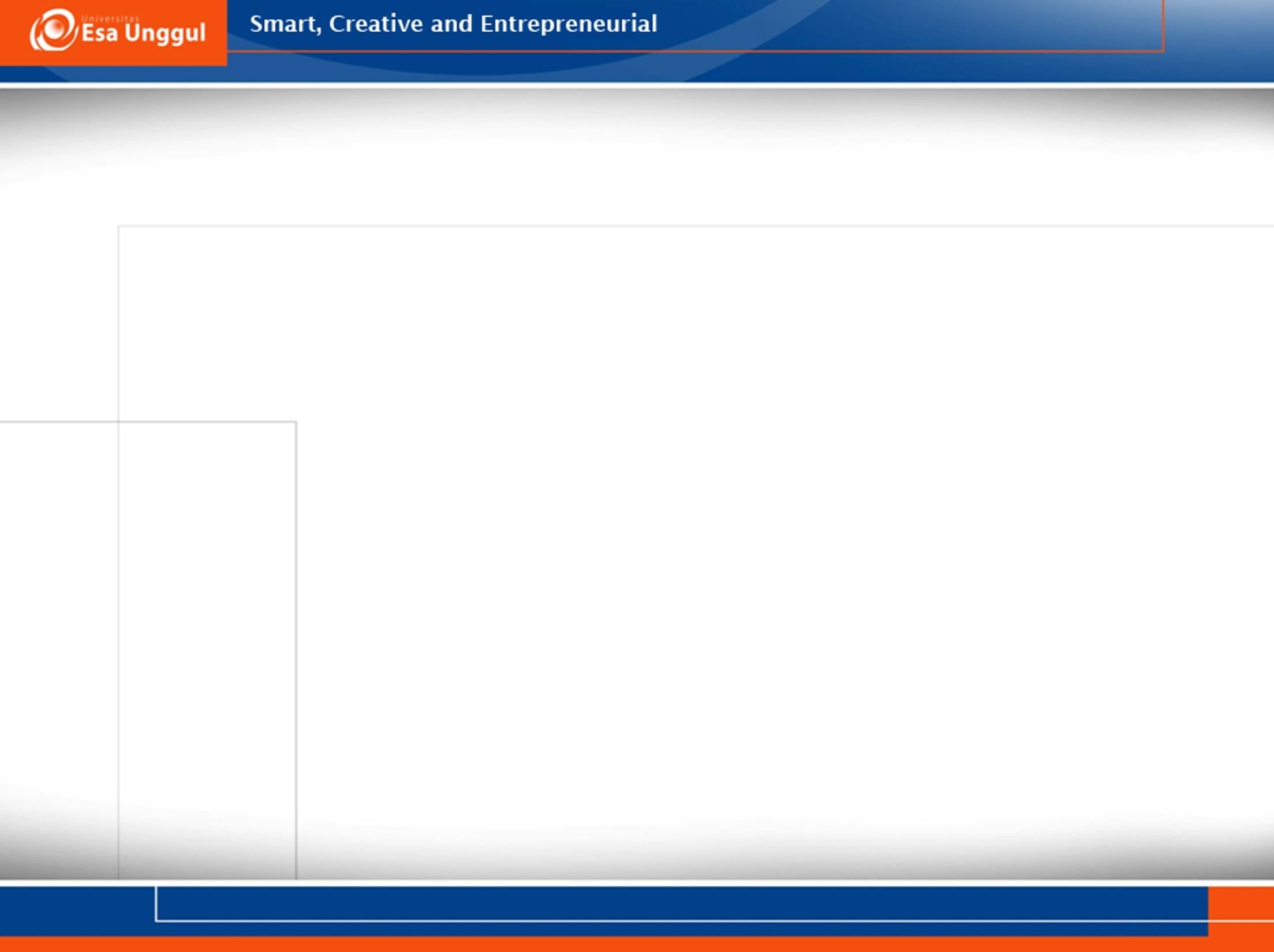 Set simbol dapat dibagi menjadi tiga keluarga utama:
India angka yang digunakan di India
Angka-angka Arab Timur  yang digunakan di Mesir 
Timur Tengah dan  Barat angka Arab yang digunakan dalam Maghreb dan  selanjutnya di Eropa
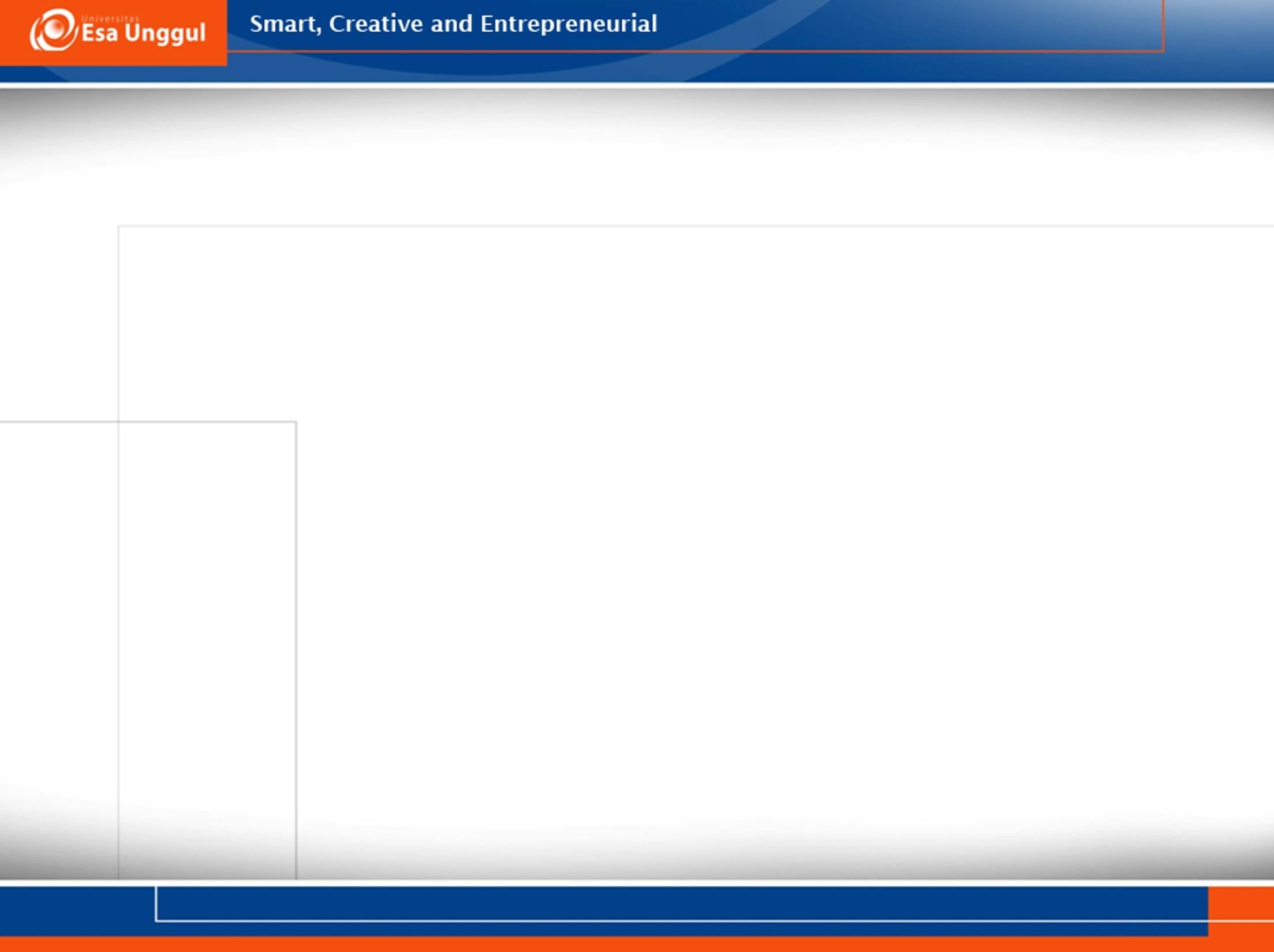 Sistem angka Hindu dirancang untuk notasi posisional dalam desimal sistem. Dalam bentuk yang lebih maju, notasi posisional juga menggunakan penanda desimal (pada awalnya tanda atas yang digit tapi sekarang lebih biasanya titik desimal atau koma desimal yang memisahkan tempat yang dari tempat persepuluh), dan juga simbol untuk " digit ini kambuh adinfinitum“
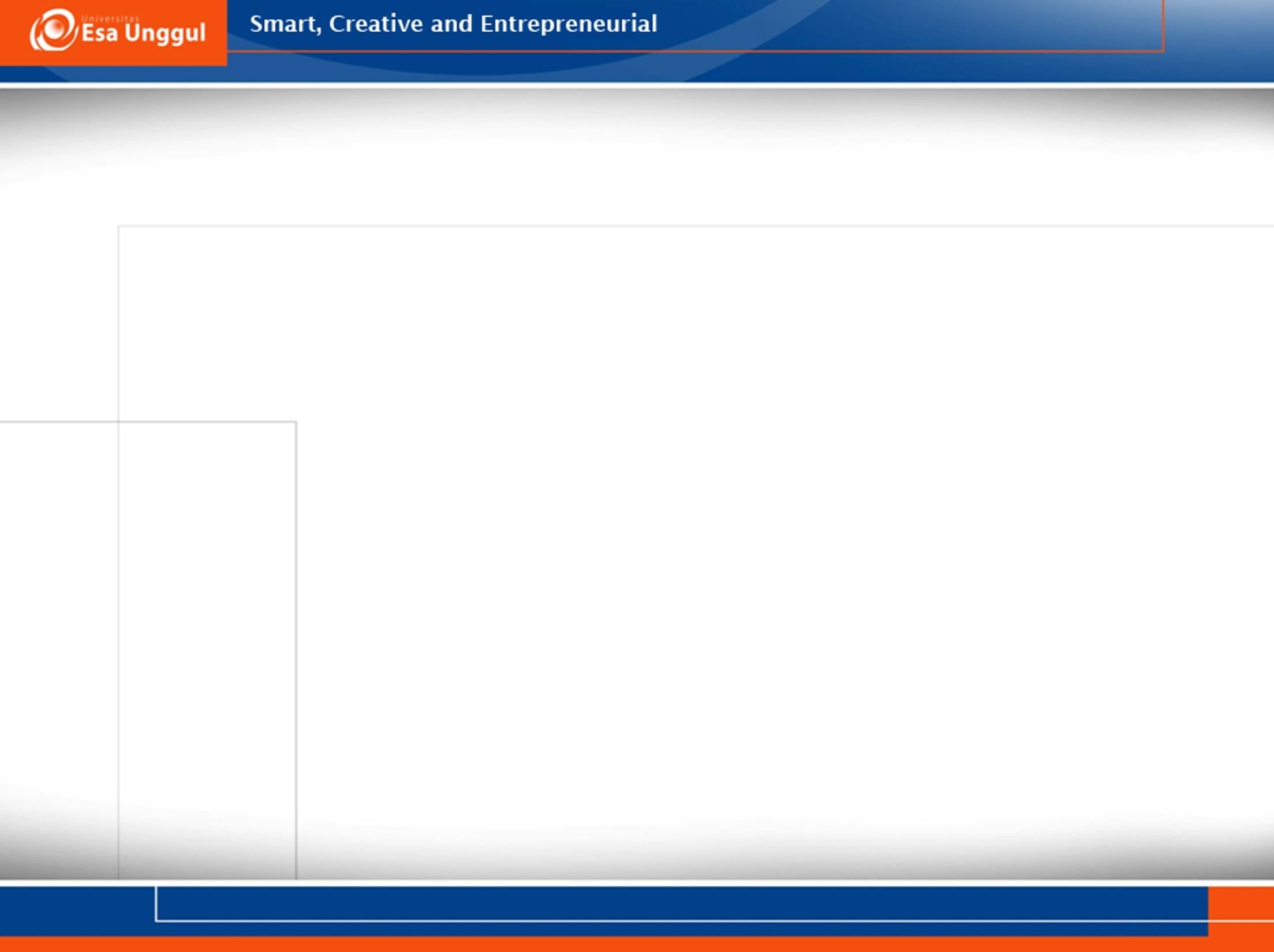 Simbol yang digunakan untuk mewakili sistem telah terpecah menjadi berbagai varian tipografis sejak Abad Pertengahan , disusun dalam tiga kelompok utama:
	Barat meluas " angka Arab "digunakan dengan bahasa Latin, Cyrillic, dan abjad Yunani dalam tabel di bawah label "Eropa", turun dari "angka Arab Barat" yang dikembangkan di Al-Andalus dan Maghreb
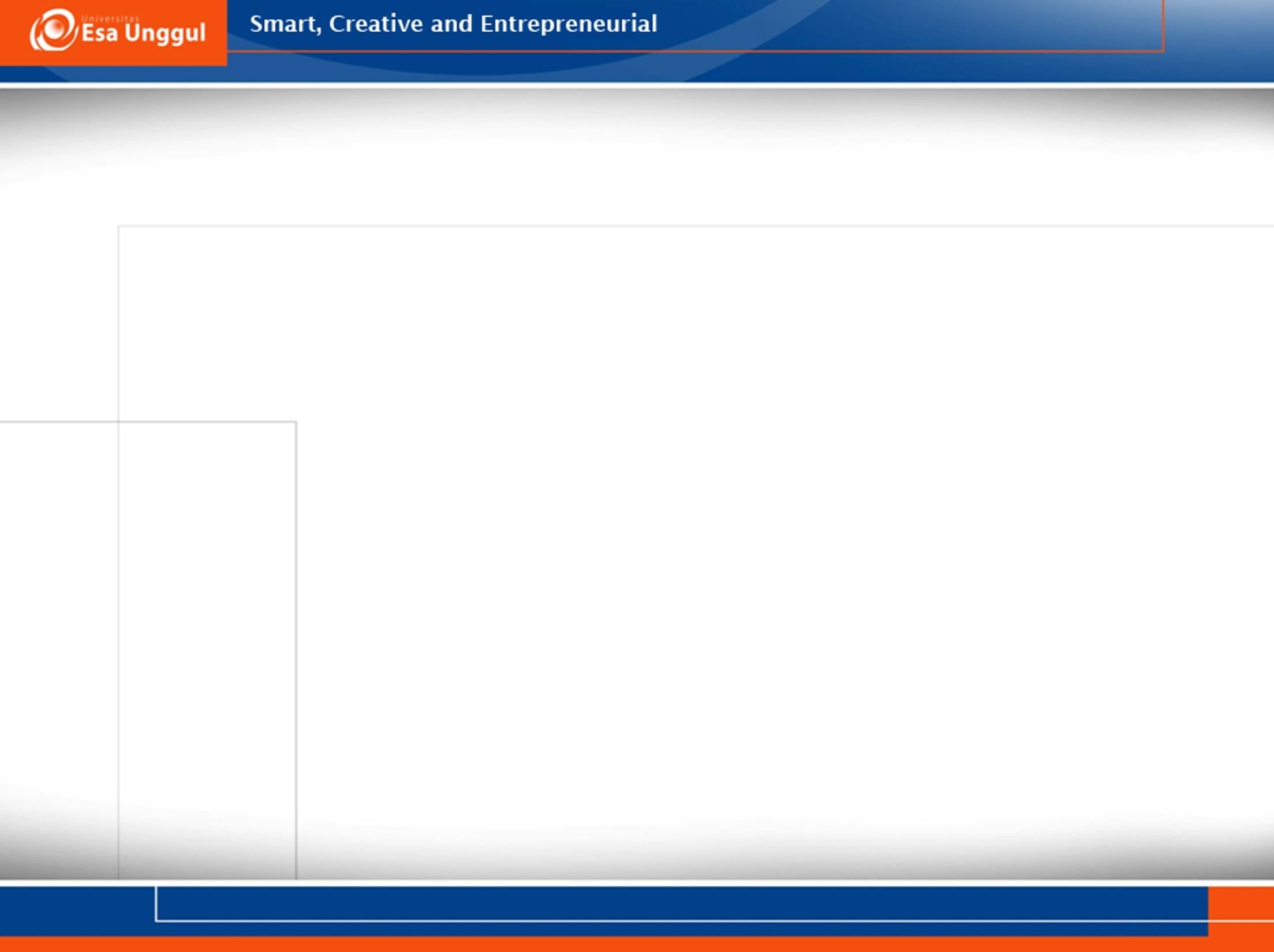 yang "Arab-India" atau " Timur Arab angka "digunakan dengan huruf Arab , dikembangkan terutama dalam apa yang sekarang Irak . Sebuah varian dari angka Arab Timur yang digunakan dalam bahasa Persia dan Urdu. 
	yang India angka digunakan dengan skrip dari keluarga Brahmic di India dan Asia Tenggara.
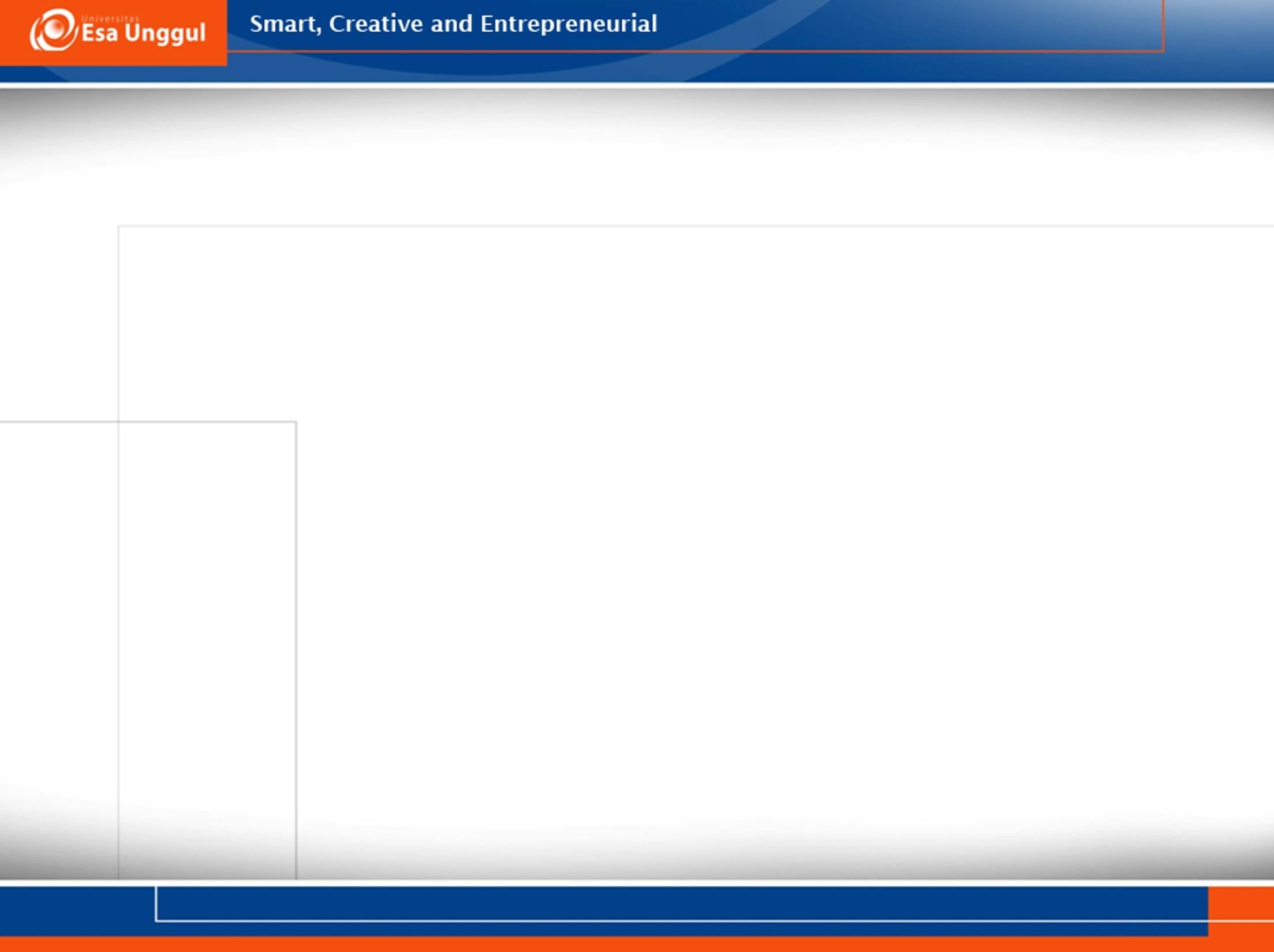 Sistem penomoran Hindu-Arab
Menggunakan 10 digit atau simbol yang dapat digunakan dalam kombinasi untuk mewakili semua nomor yang memungkin Angka adalah
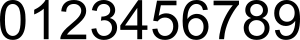 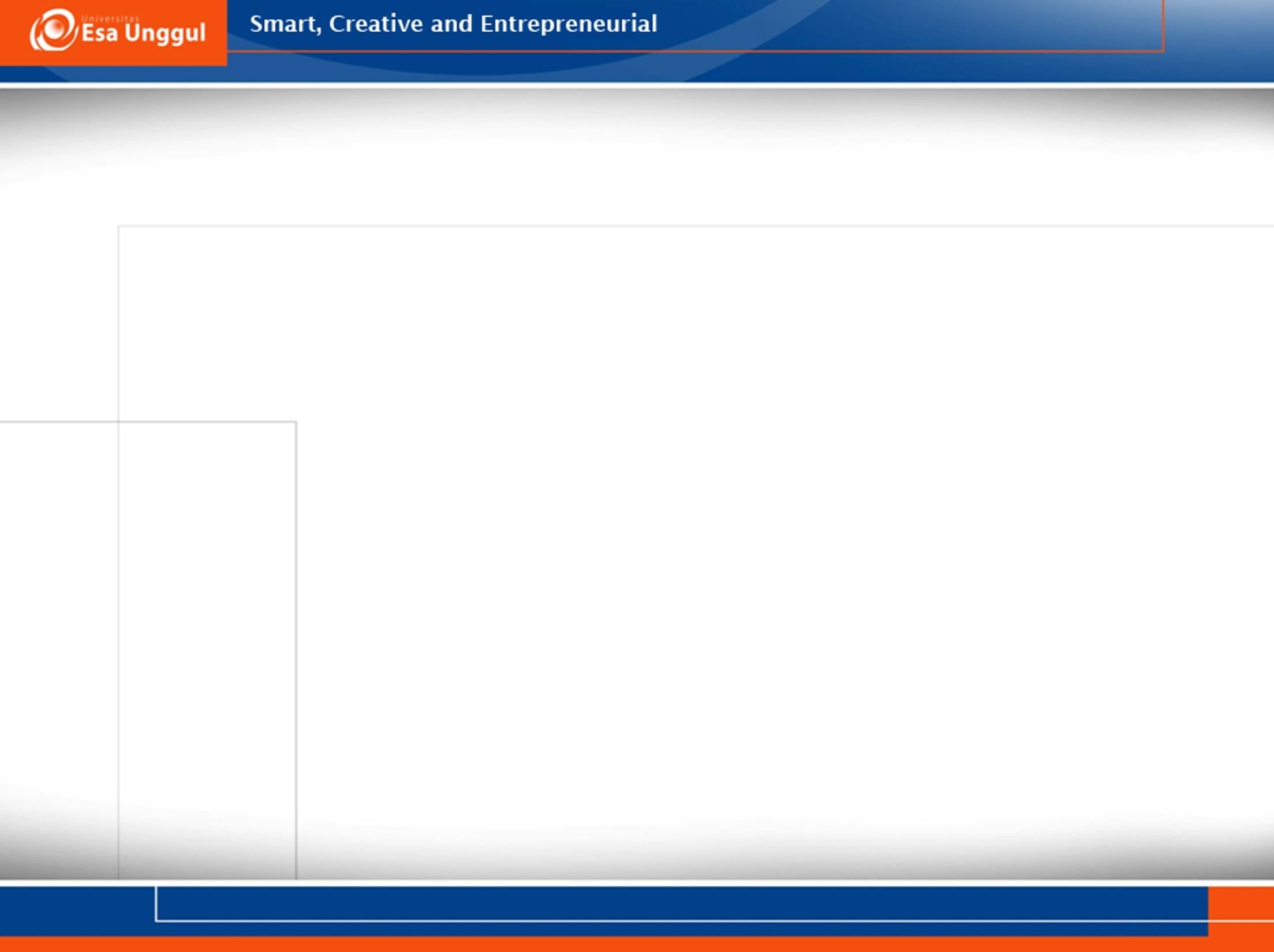 Kelompok oleh puluhan, mungkin karena kita memiliki 10 digit pada dua tangan kita. Menariknya cukup, angka secara harfiah berarti jari atau jari kaki. Dalam sistem penomoran Hindu-Arab, sepuluh 	yang digantikan oleh satu sepuluh, sepuluh puluhan digantikan oleh 	seratus, sepuluh ratusan digantikan oleh seribu, seribu 10 diganti dengan 10 ribu, dan sebagainya.
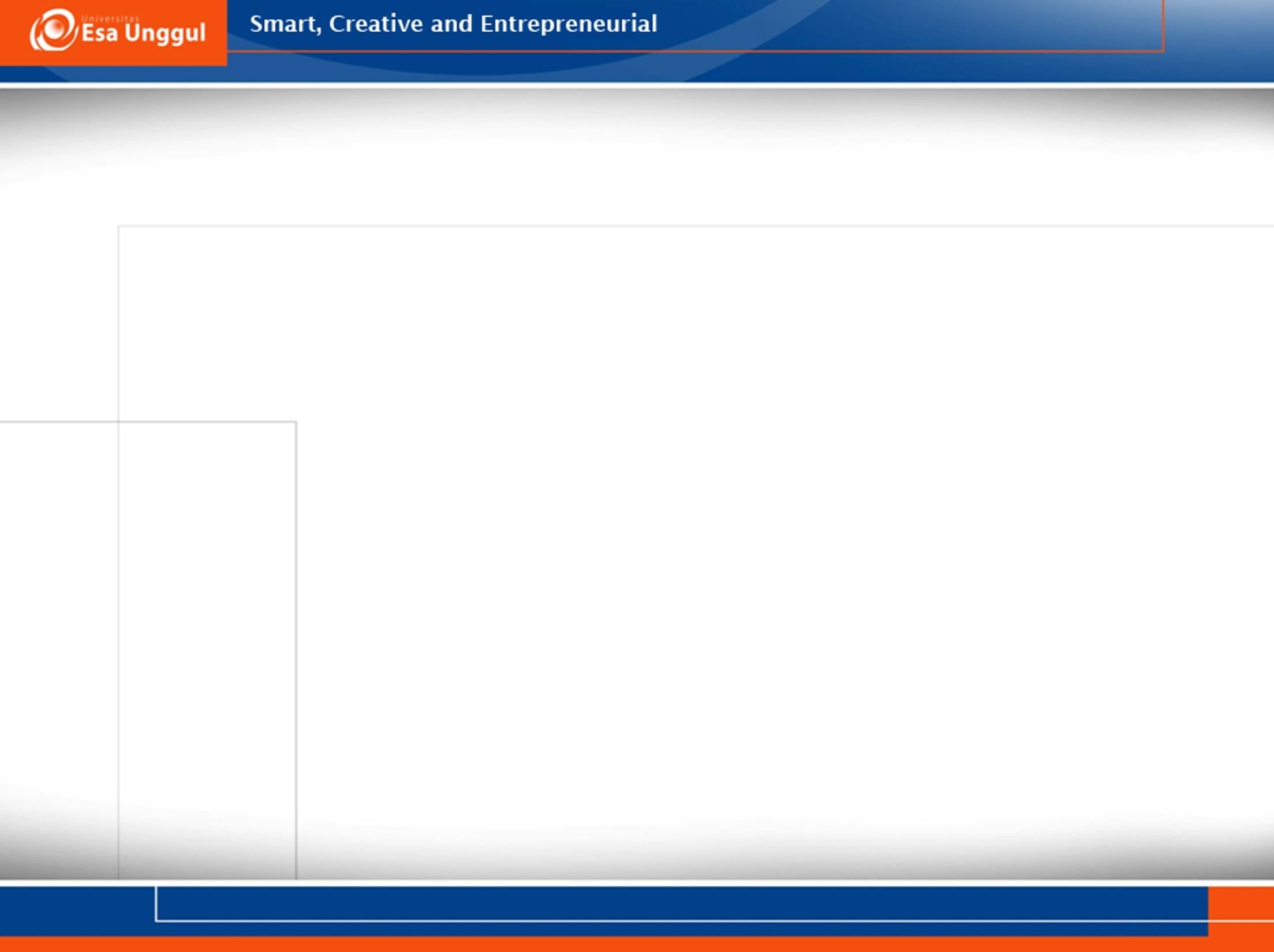 Menggunakan nilai tempat, mulai dari kanan ke kiri, 
Angka pertama mewakili berapa banyak yang ada 
Angka kedua mewakili berapa banyak puluhan ada
Angka ketiga mewakili berapa banyak ada ratusan 
Angka keempat mewakili berapa ribu ada 
dan seterusnya ... 
	Misalnya, 
	Dalam angka 4687, ada 7 orang, 8 puluhan, 6 ratusan, dan 4 ribu 
	Dalam angka 72 menyatakan 2 keping/ekor/macam, 7 puluhan
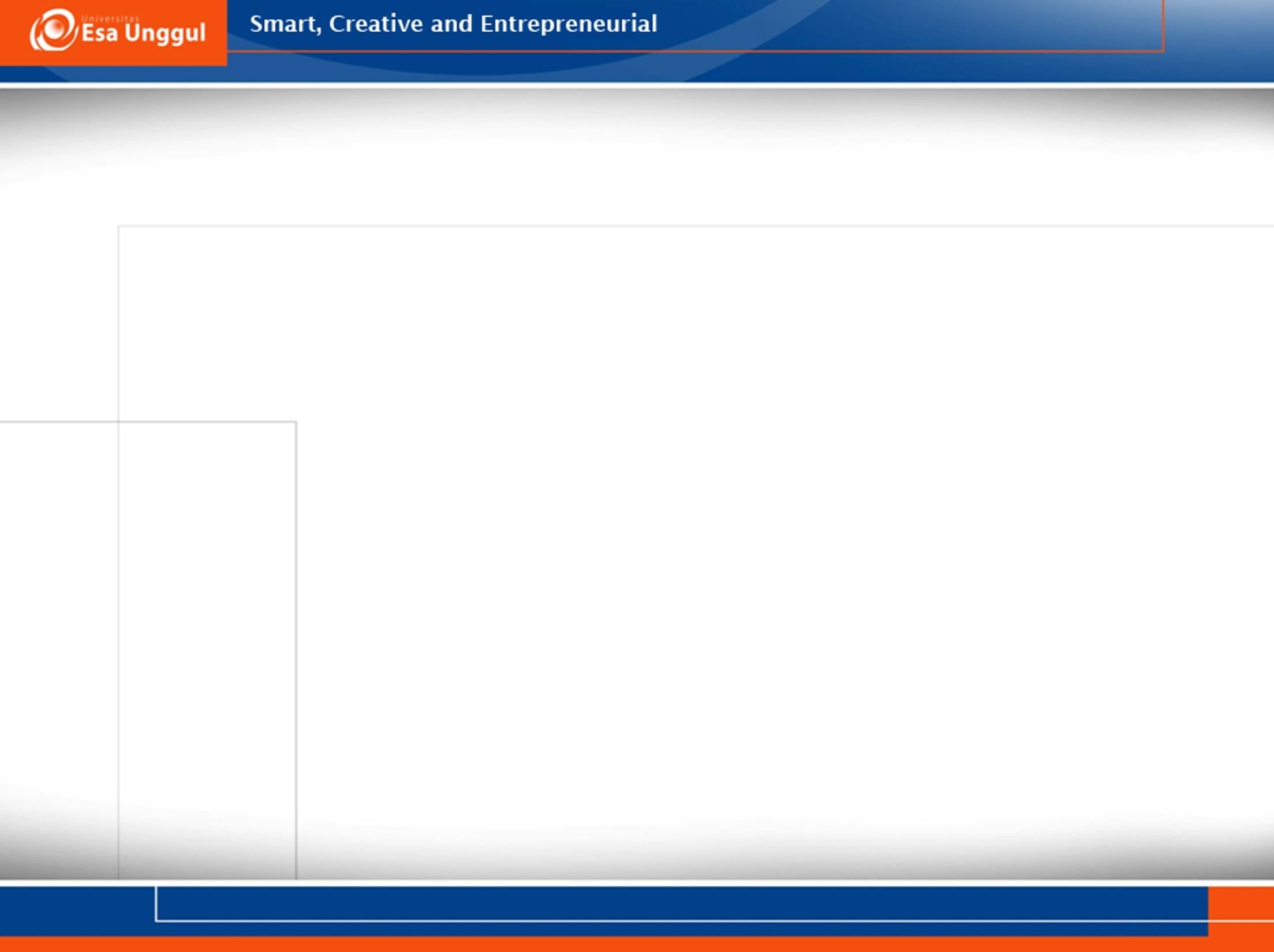 Sistem ini aditif dan perkalian. Nilai angka yang ditemukan dengan mengalikan setiap nilai dengan angka yang sesuai tempat dan kemudian menambahkan produk yang dihasilkan.
 
	Tempat nilai 	: seratus ribu 1001
	Digit 		: 4 6 8 7 
	 Angka nilai 	: 4 × 6 × 1000 + 100 + 8 × 10 + 7 × 1 
				= 4000 + 600 + 80 + 7 = 4687
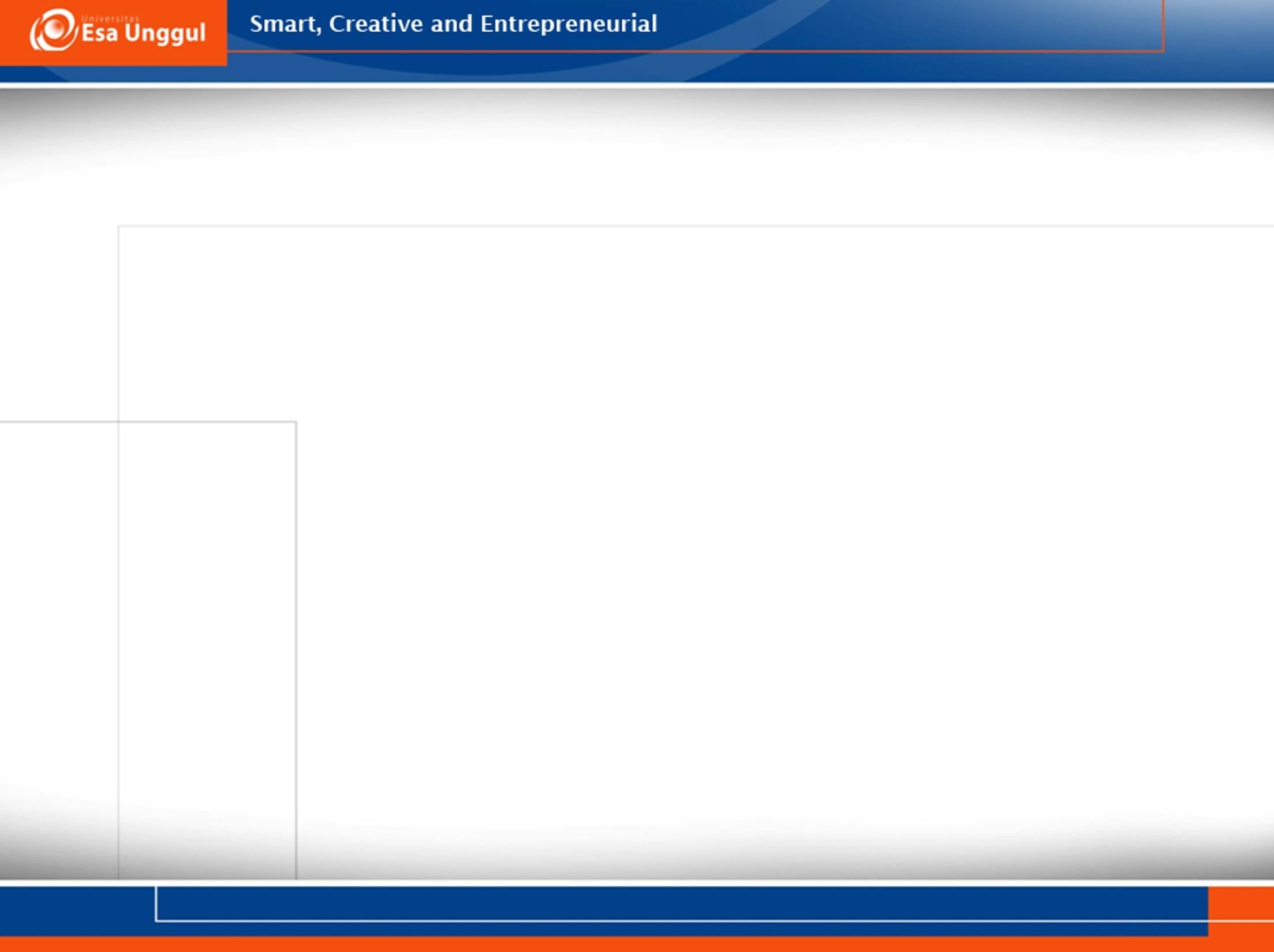 Angka, waktu perjalanan dari India ke Eropa
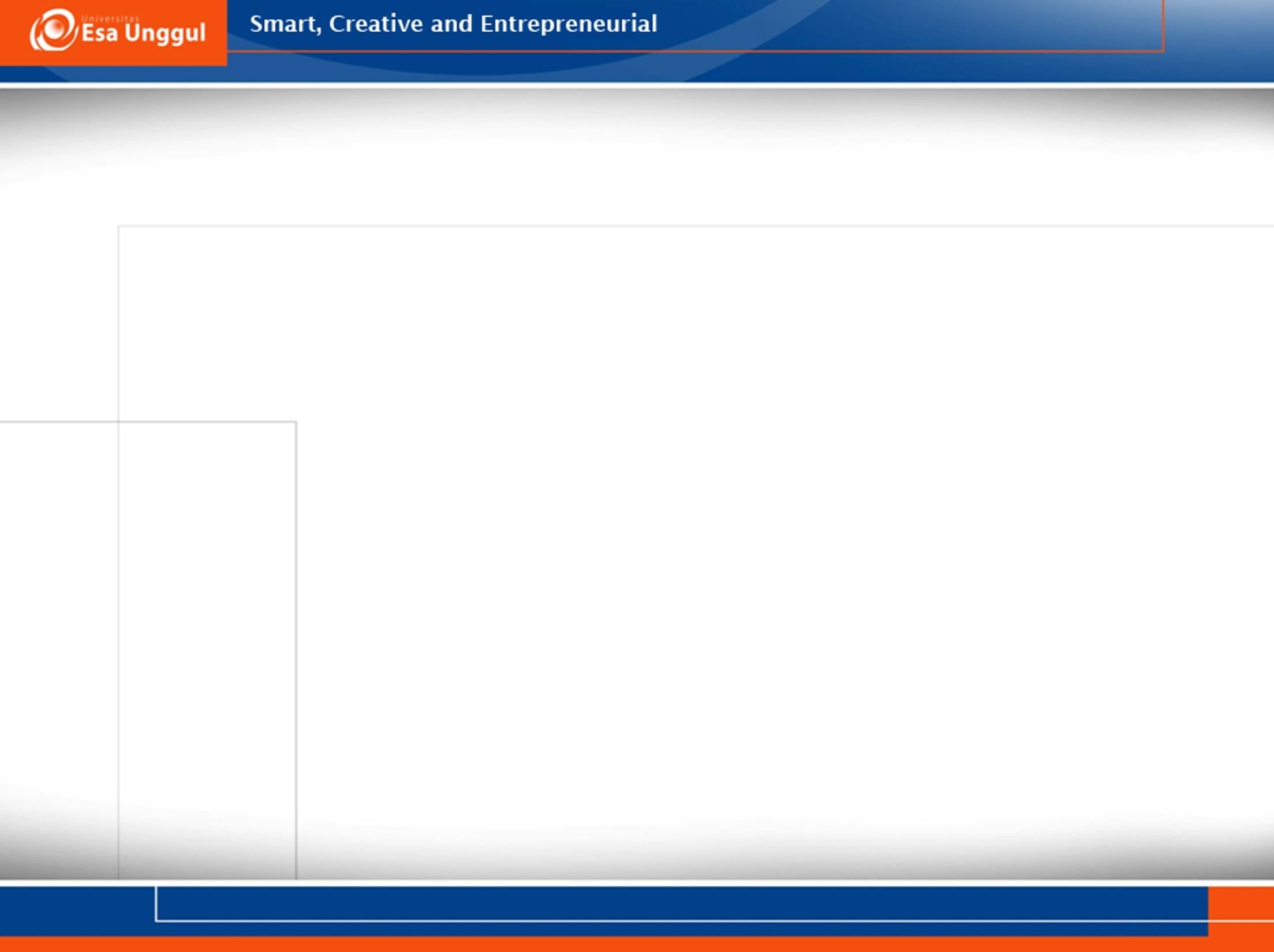 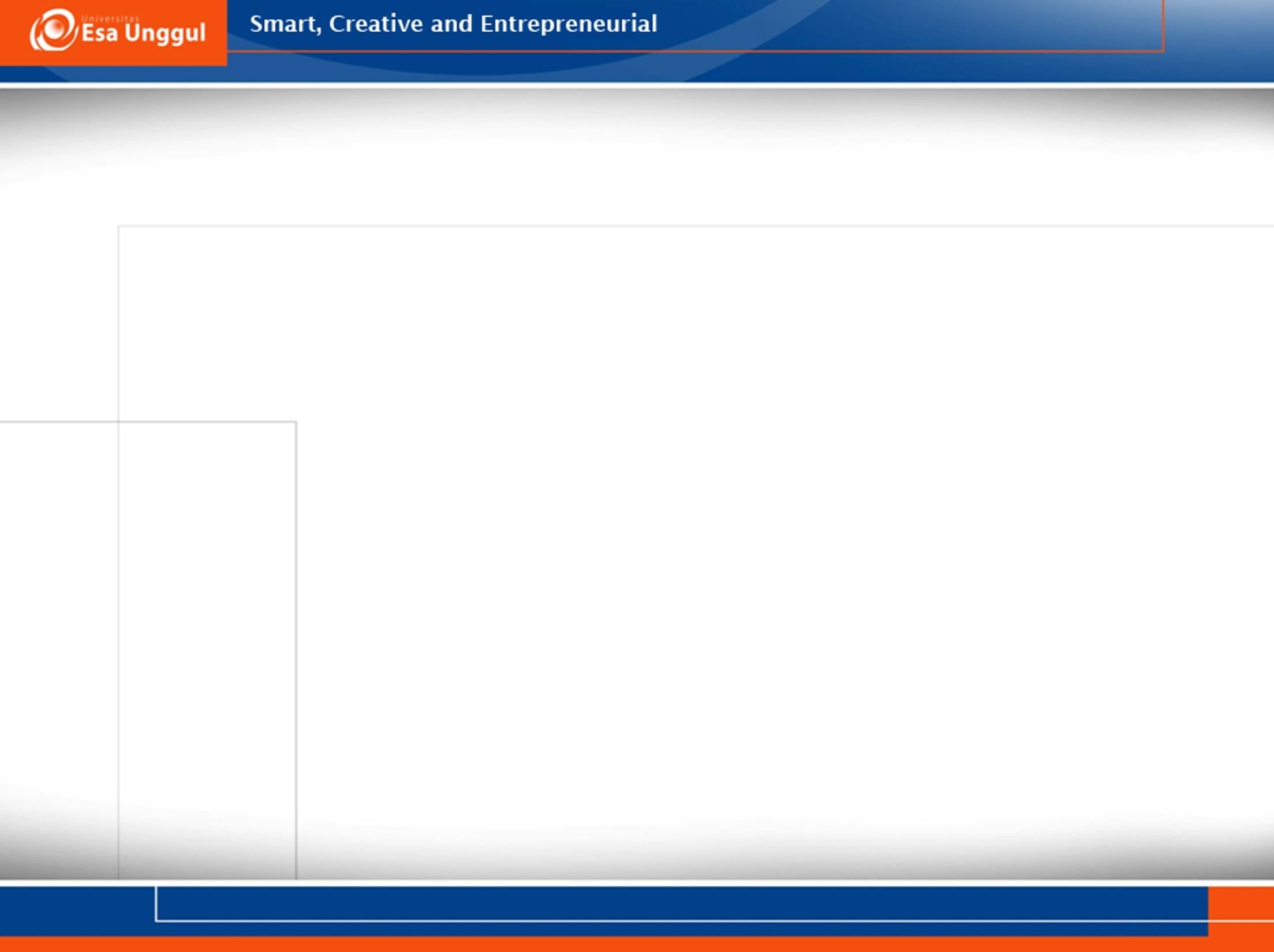 Penyebaran varian Arab Barat
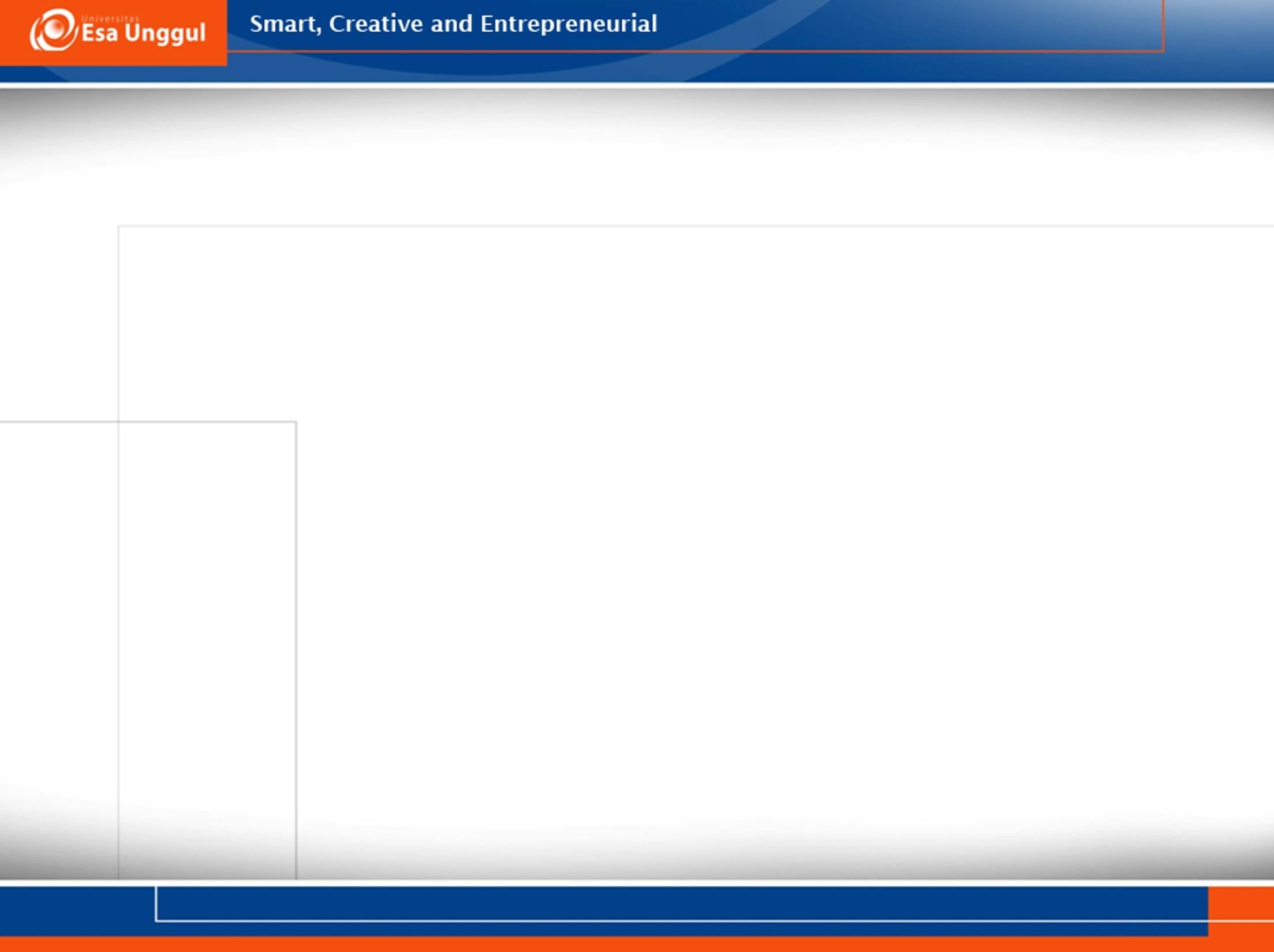 NUMERASI BILANGAN ROMAWI
Sistem Romawi ini sudah ada sejak 260 tahun sebelum Masehi. Tetapi sistem numerasi Romawi yang seperti sekarang ini belum lama dikembangkan. Misalnya lambang bilangan untuk empat adalah “VI” yang sebelumnya adalah “IIII”. Lambang untuk 50 = L pernah bentuknya , , dan . Lambang 100 = C pernah , , , dan .    		Dalam sistem ini beberapa simbol dasarnya ialah I, V, X, L, C, D, M, berturut-turut untuk bilangan-bilangan satu, lima, sepuluh, lima puluh, seratus, lima ratus dan seribu, (V L dan D sebagai simbol dasar tambahan).
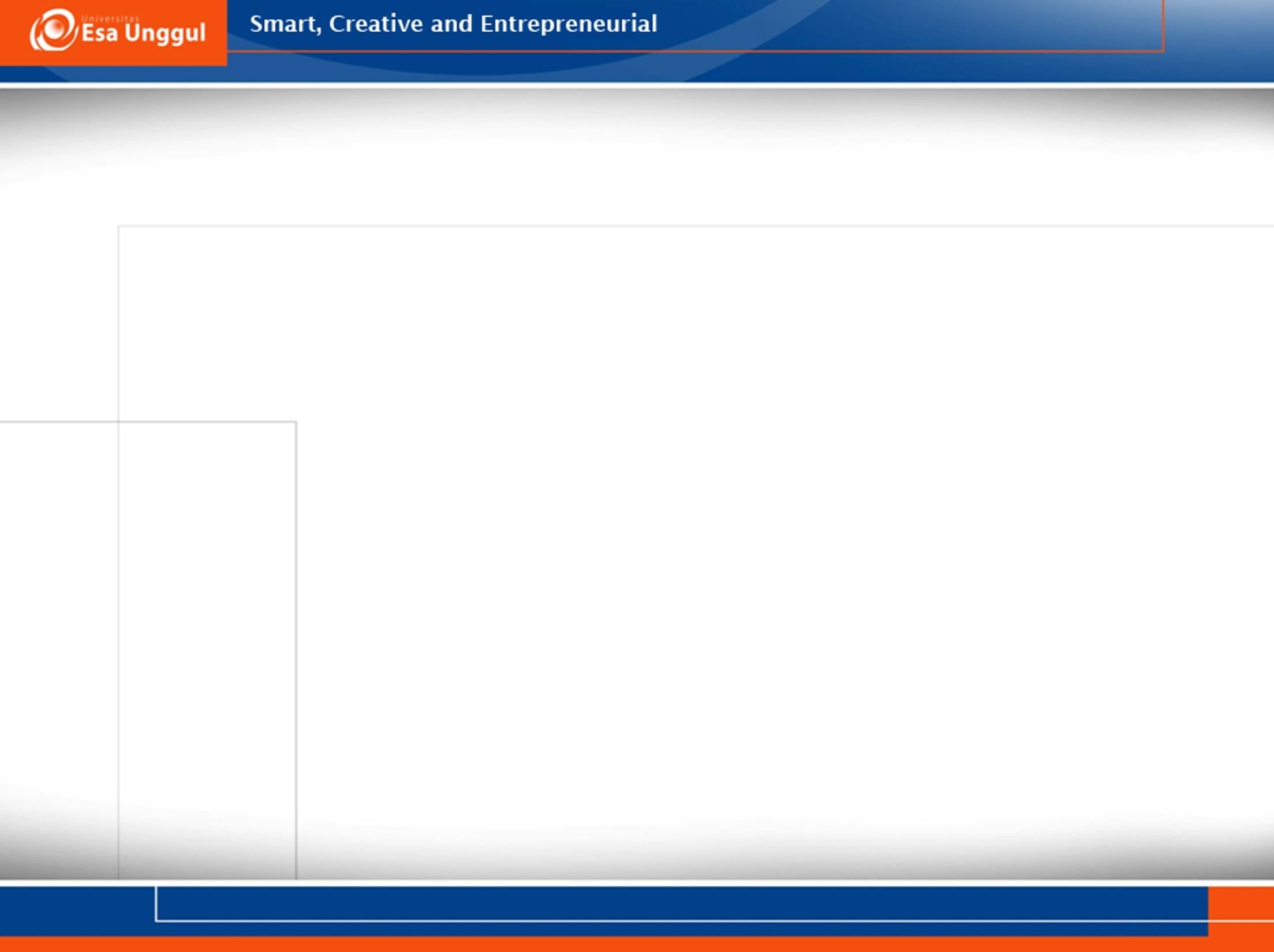 Beberapa kekurangan atau kelemahan sistem angka romawi, yakni :1. Tidak ada angka nol / 02. Terlalu panjang untuk menyebut       bilangan tertentu3. Terbatas untuk bilangan-bilangan kecil      saja
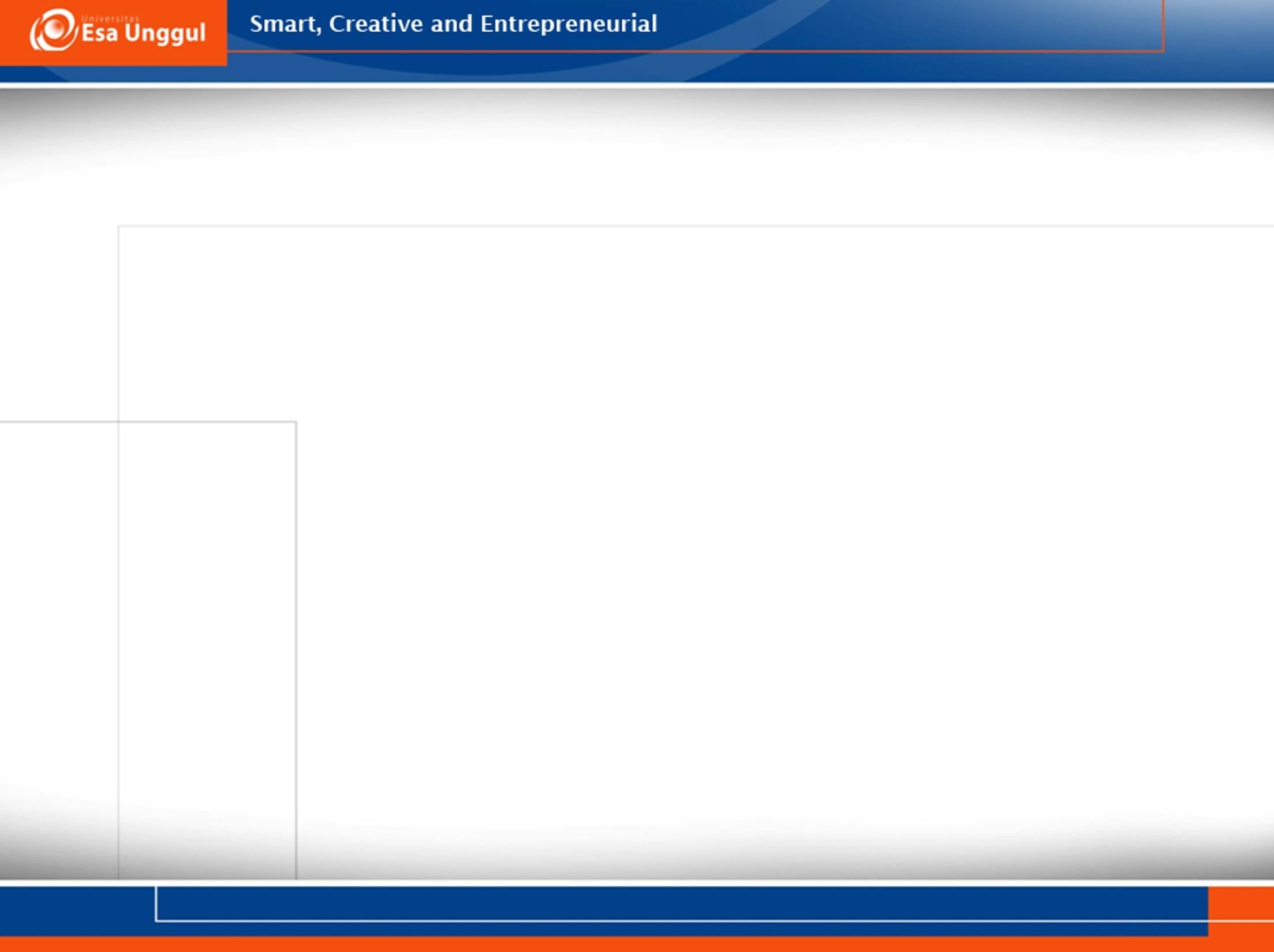 Bilangan Romawi yang biasa digunakan yaitu :
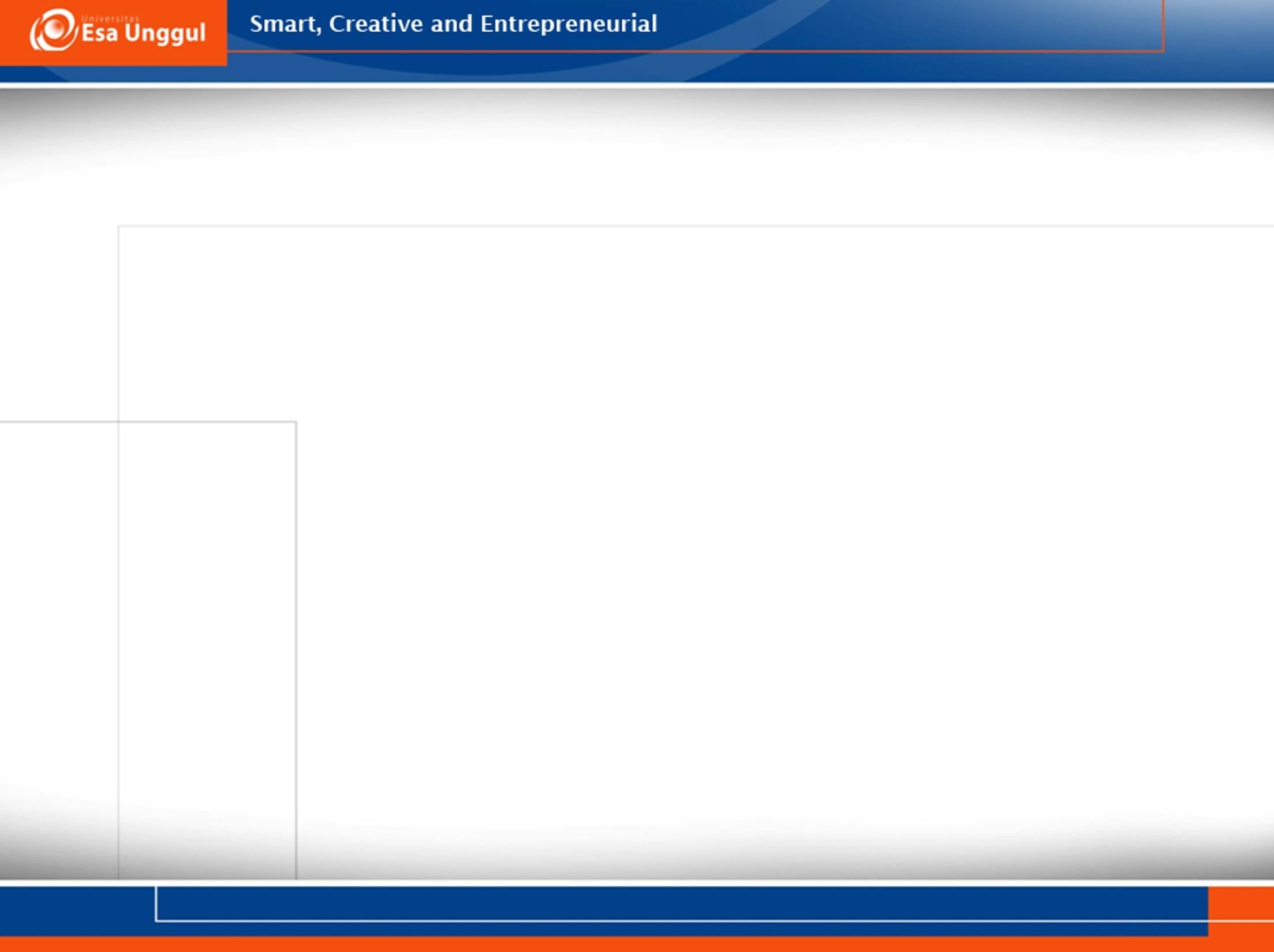 Cara penulisan bilangan romawi :
	1. Sistem Pengulangan :Pengulangan dilakukan paling banyak 3 kali. Lambang Bilangan romawi yang dapat diulang adalah : I, X, C dan M. Lambang Bilangan romawi V, L dan D tidak boleh diulang. Contoh :I		=  1			C	  =  100II		=  2			CC	  =  200X		=  10			M	  =  1000XX		=  20			MM	  =  2000
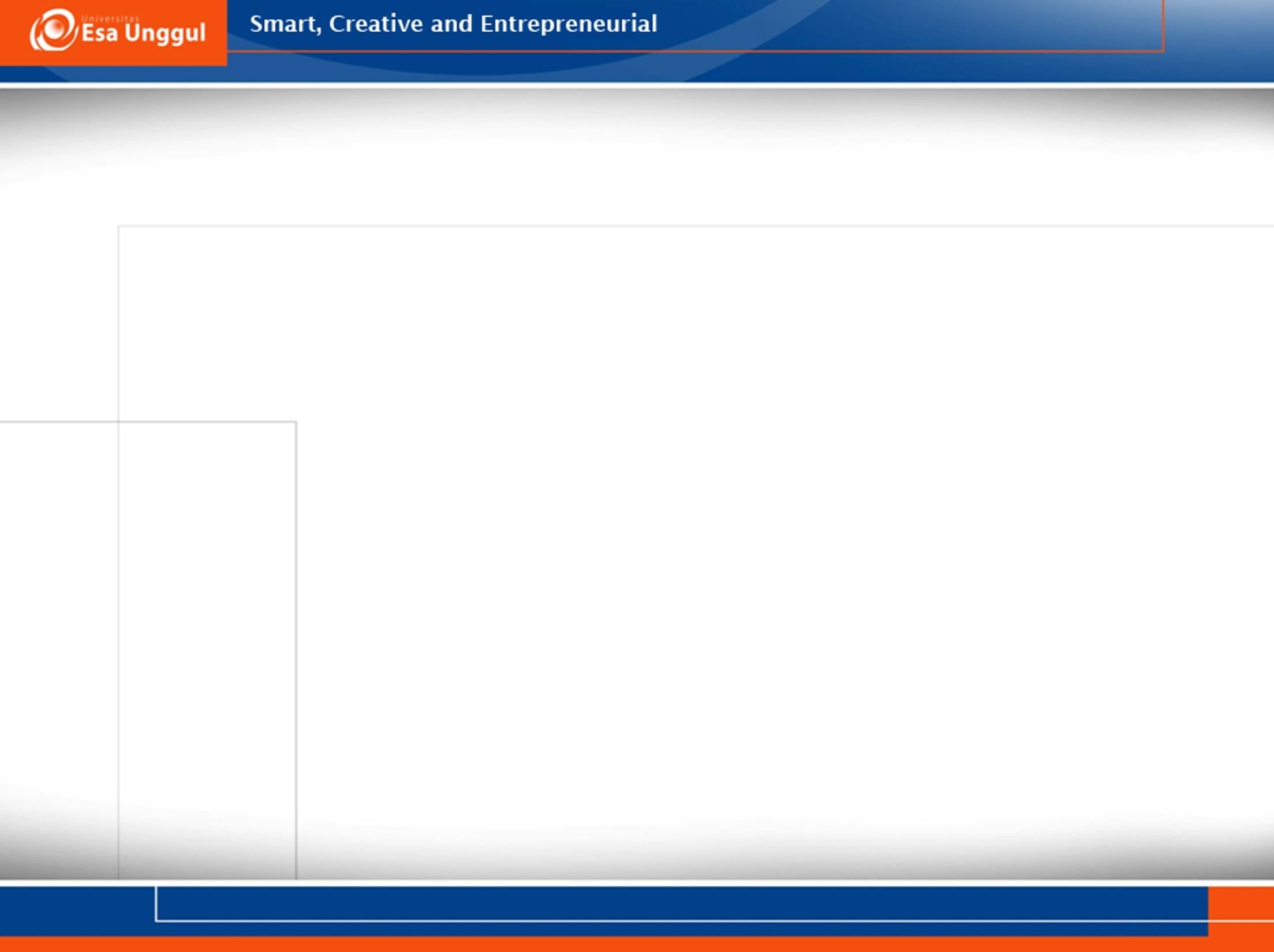 2. Sistem PenjumlahanPenjumlahan dilakukan bila sebuah bilangan ditulis dengan dua angka sedangkan angka yang disebelah kanannya mewakili bilangan yang lebih kecil. 
	Contoh :VI	=  6			XI	=  11VII	=  7			XV	=  15CL =  150	   		MD	=  1500
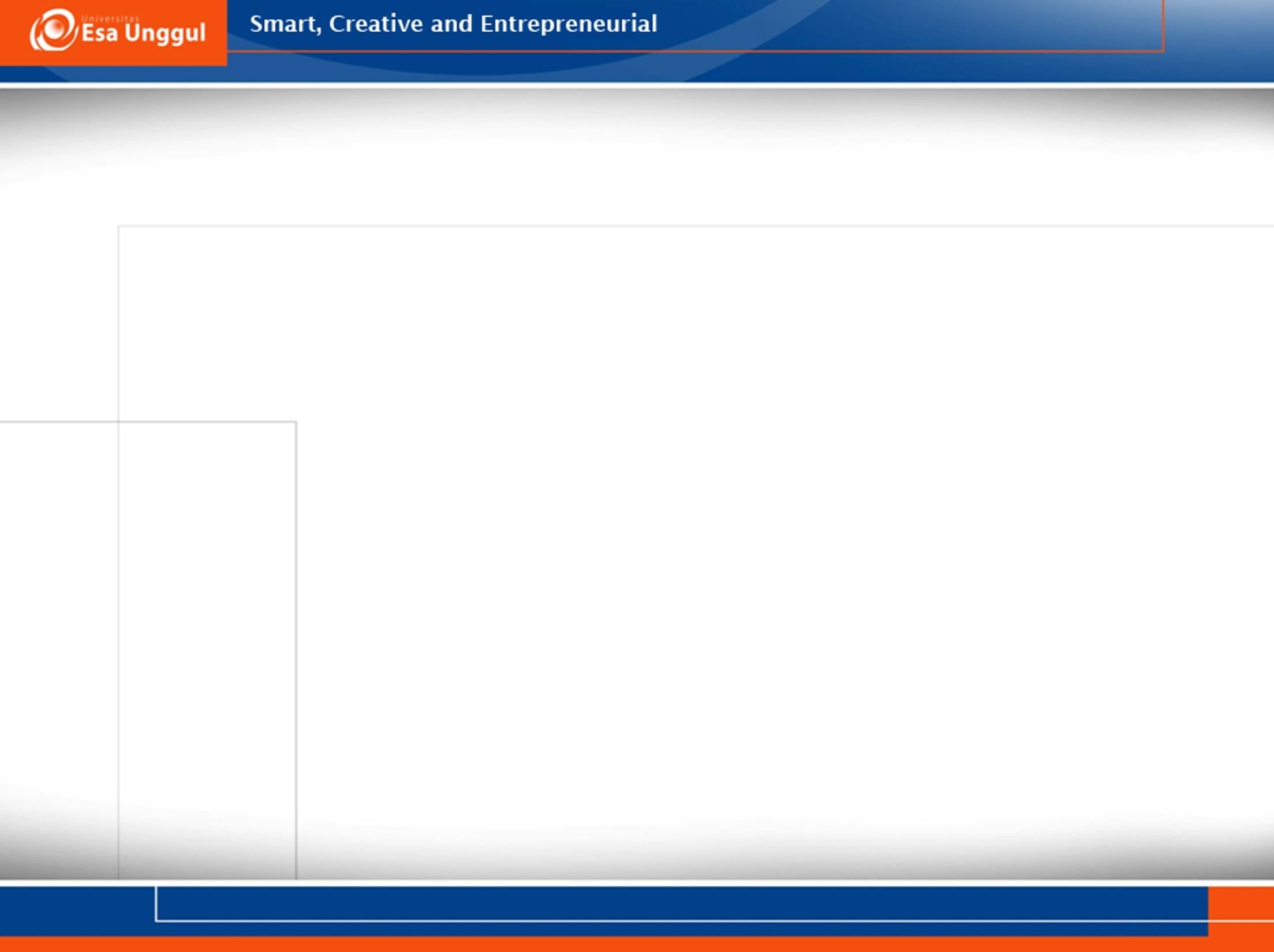 3. Sistem Pengurangan:	Pengurangan dilakukan apabila bilangan Romawi 	yang di sebelah kiri kurang dari yang sebelah 	kanan. Pengurangan ini hanya dapat dilakukan 1 	kali.	Pada prinsip pengurangan ini, I hanya dapat dikurangkan dari V dan X; X hanya dapat dikurangkan dari L dan C, dan C hanya dapat dikurangkan dari D dan M. Contoh :	IV  = 5 – 1 = 4	        	XC  = 100 – 10 = 90IX  = 10 – 1 = 9	        	CD  = 500 – 100 = 400XL = 50 – 10 = 40		CM = 1000 – 100 = 900
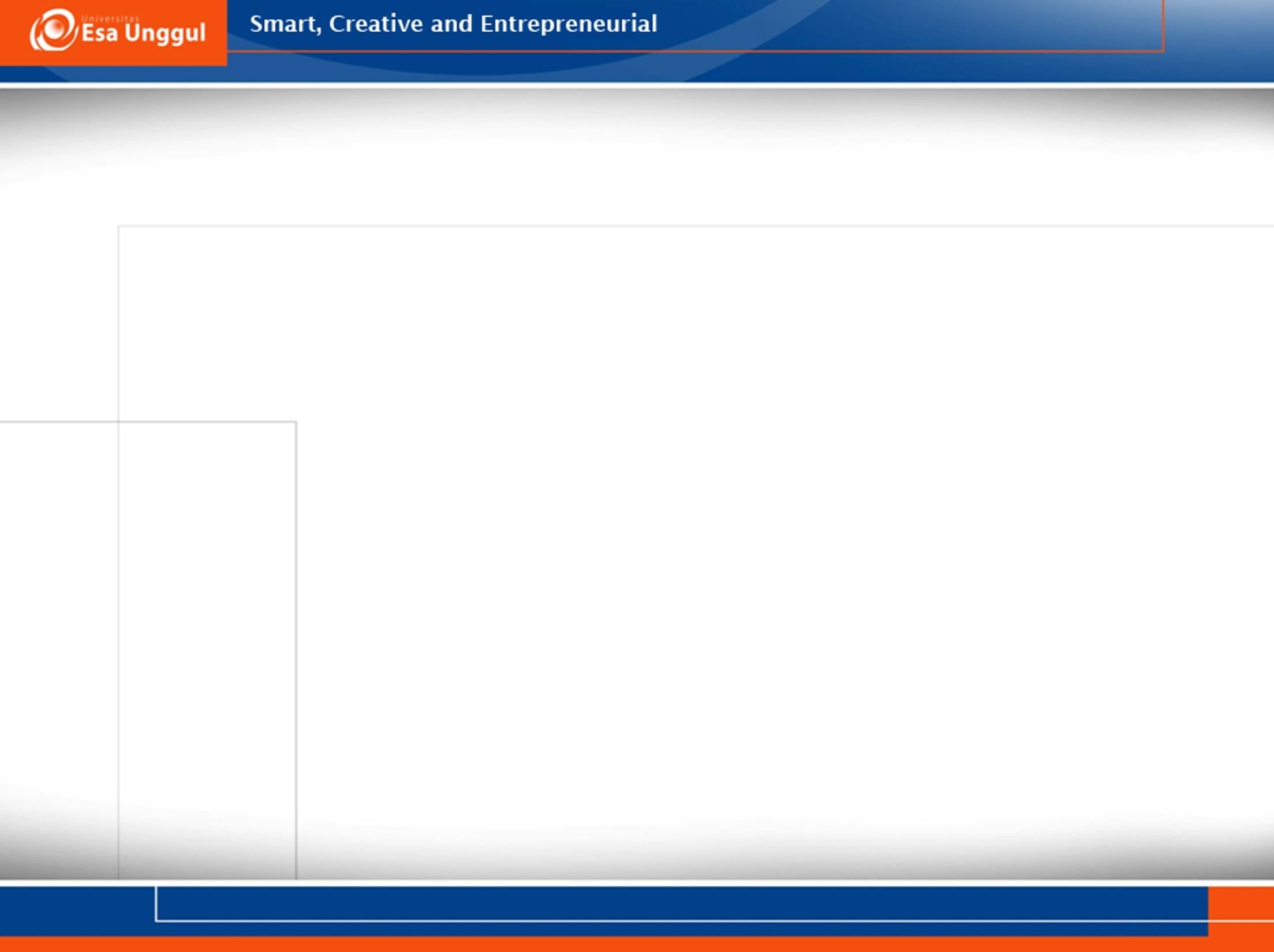 4. Sistem Gabungan Gabungan antara sistim pengurangan dan Penjumlahan, 

Contoh :	XIV	  	=  10 + (5-1) = 14	CXLIV 		=  100 + ( 50 – 10 ) + ( 5 – 1 ) = 144	CMXCVII  	= (1000-100) + (100 – 10 ) + 7 = 997
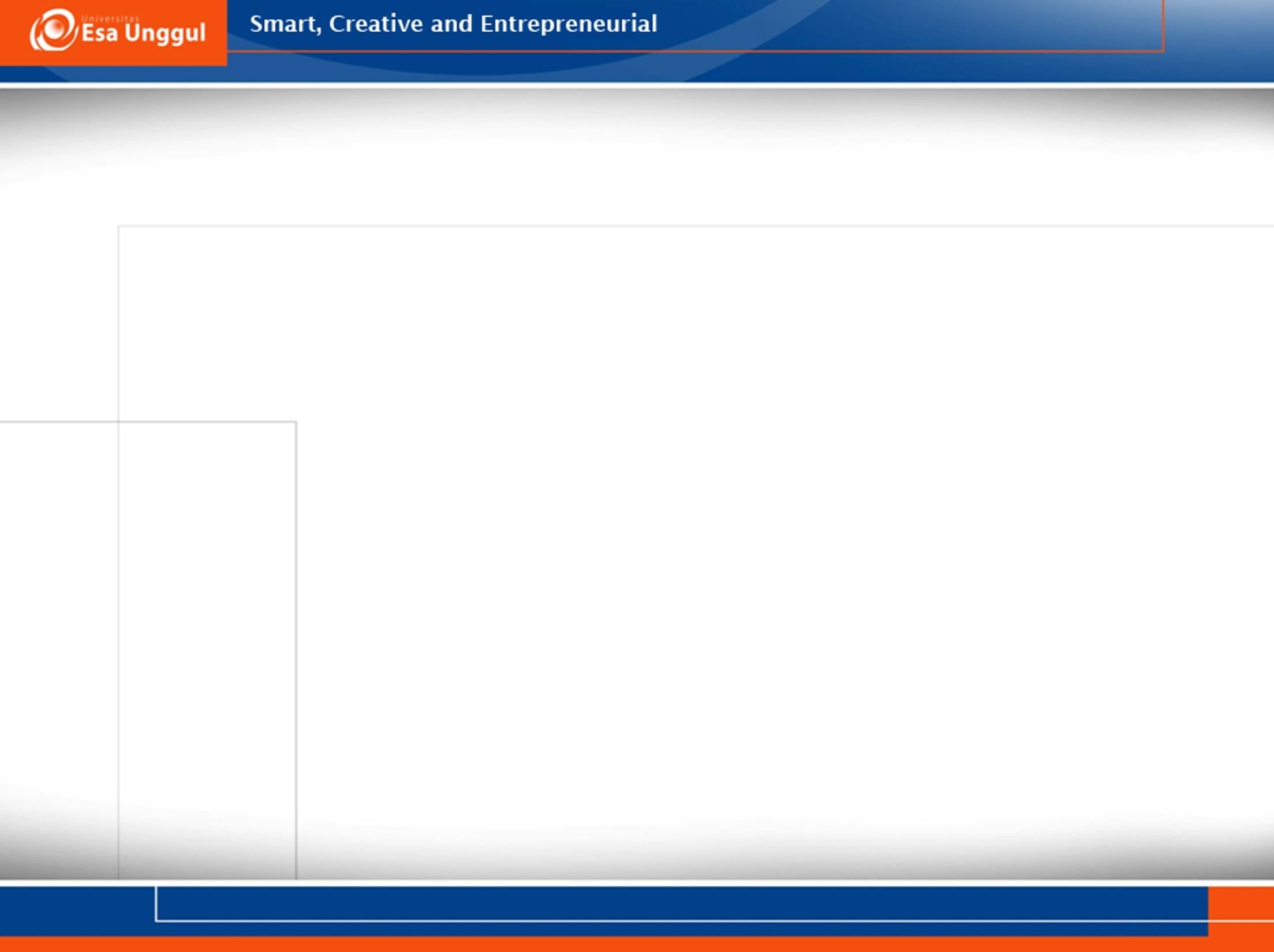 Cara mudah untuk menuliskan angka romawi adalah dengan menuliskan ribuan terlebih dahulu, ratusan, puluhan kemudian satuan. Contoh. Angka 1988.Seribu adalah M, sembilan ratus adalah CM, delapan puluh adalah LXXX, delapan adalah VIII. Digabung menjadi MCMLXXXVIII.
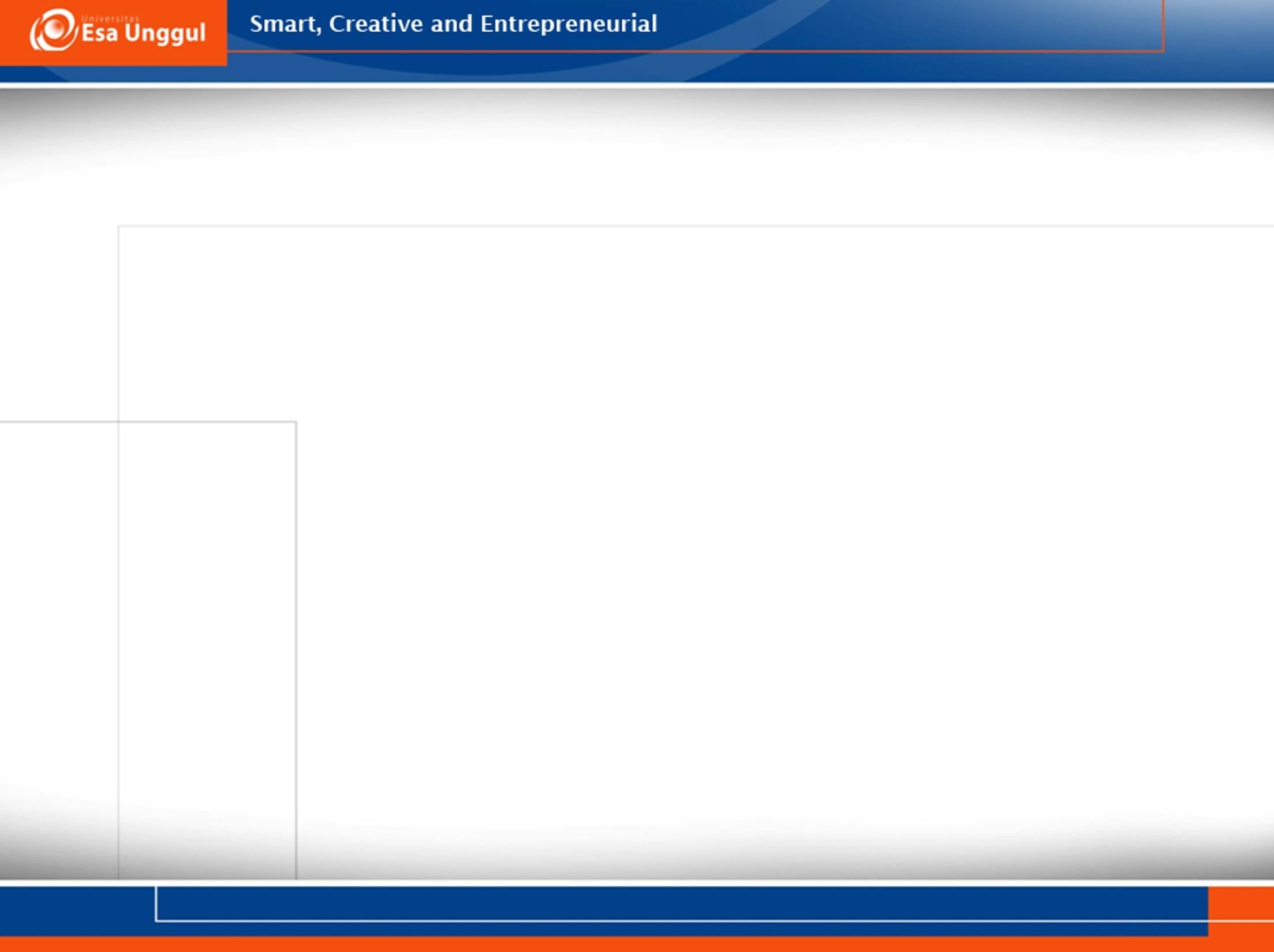 Untuk memberi nama kepada bilangan-bilangan besar digunakan prinsip perkalian. Sebuah strip atau coretan di atas X, C, M, XX atau yang lainya menunjukkan seribu kali nilai biasa.
	artinya 1000 x 10 atau 10.000
	artinya  1000 x 100 atau 100.000
	artinya 1000 x 1000 atau 1.000.000.
	artinya 1000 x 20 atau 20.000
	Dua buah coretan di atas V, X, C atau yang lainnya menynjukkan perkalian dengan sejuta
	 artinya 1.000.000 x 5 atau 5.000.000.
	 artinya 1.000.000 x 10 atau 10.000.000
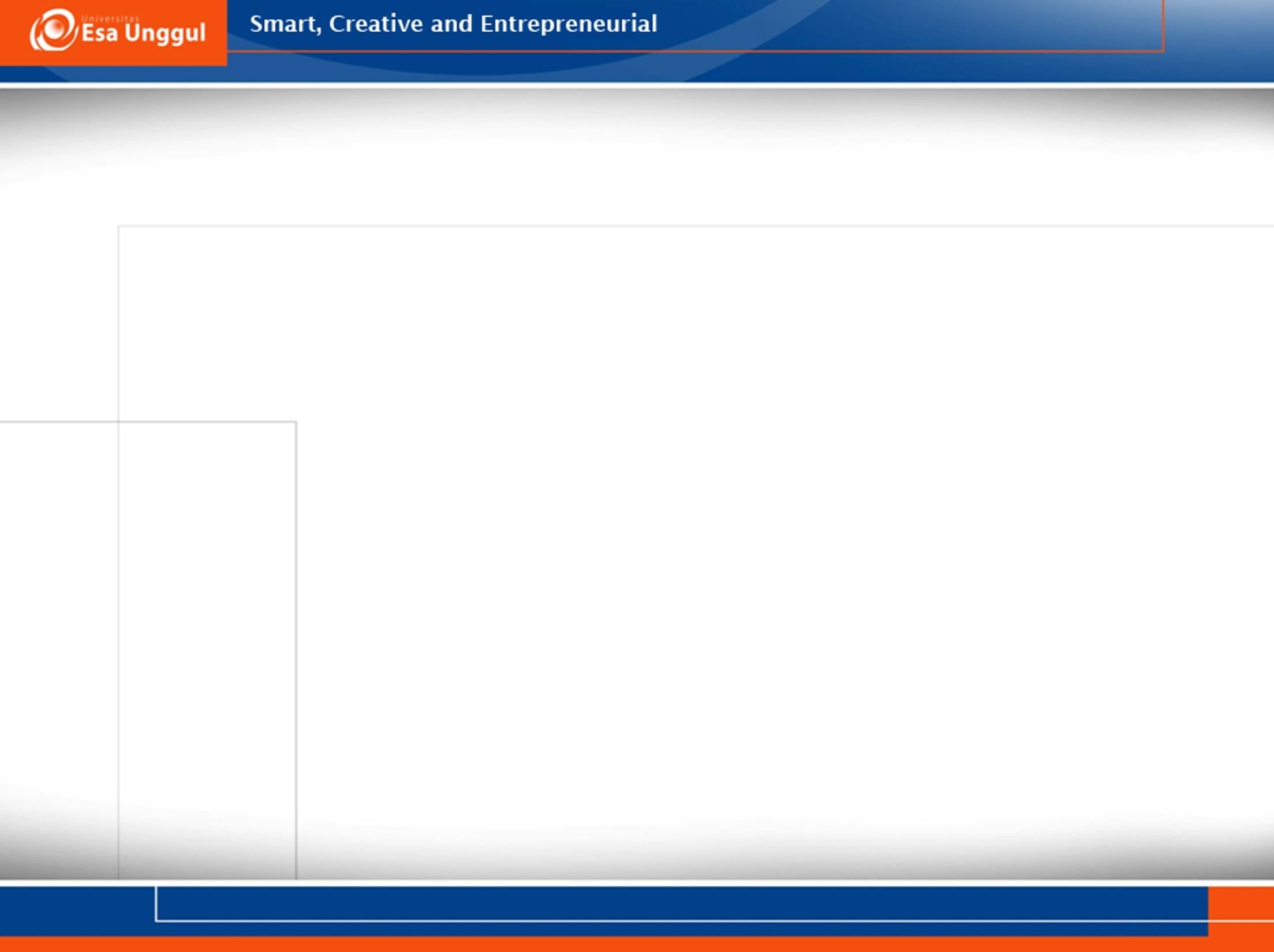 TERIMA KASIH